Jolly Grammar 
5a-17
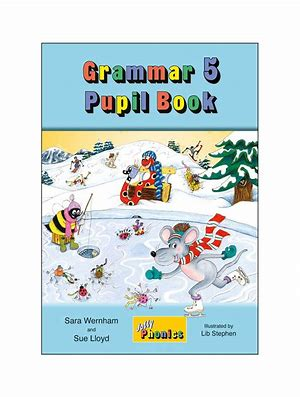 Zack plays on his computer.

●Past perfect
　Zack had played on his computer.　

●Present perfect
　Zack has played on his computer.

●Future perfect
　Zack will have played on his computer.
The children copy the dance steps.

●Past perfect
　The children had copied the dance steps.

●Present perfect
　The children have copied the dance steps.

●Future perfect
 The children  will have copied the dance steps.
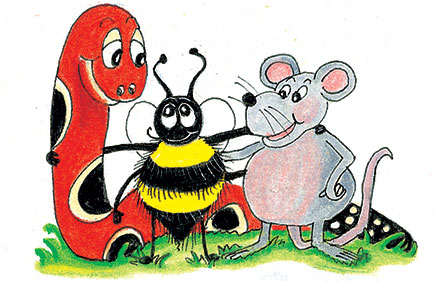 Parsing & Sentence Walls
The college student previously studied microbiology.
Subject


 student
  
 
 The college
Verb


 studied


 previously
Object


 microbiology
Let’s review
prefixes.
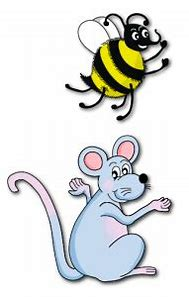 unafraid
unafraid
 unpleasant
unafraid
 unpleasant
 unpopular
unafraid
 unpleasant
 unpopular

 displease
unafraid
 unpleasant
 unpopular

 displease
 discomfort
unafraid
 unpleasant
 unpopular

 displease
 discomfort
 disapprove
Spelling Point
<mega->
<micro->
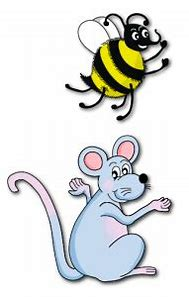 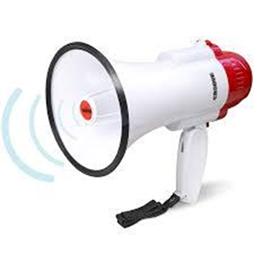 megaphone

 microphone
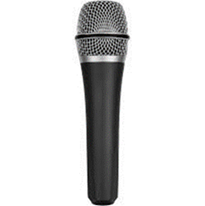 Spelling List
<mega->
<micro->
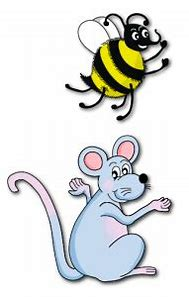 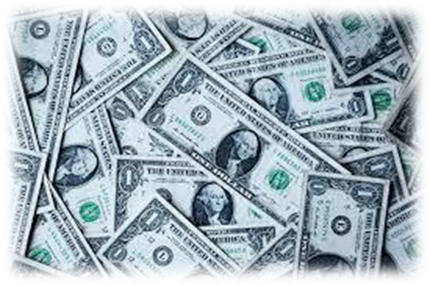 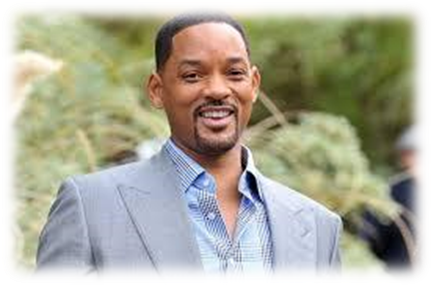 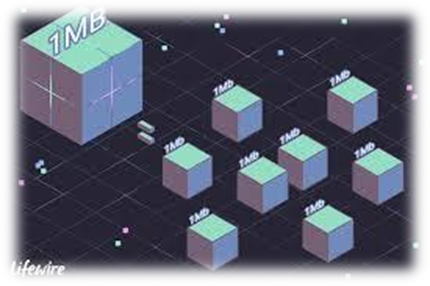 megastar    megabit    megabucks
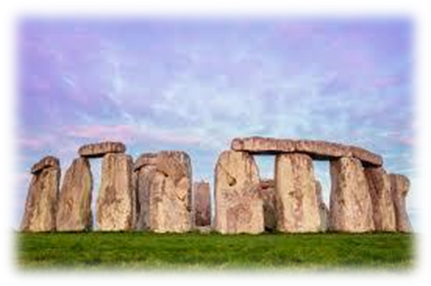 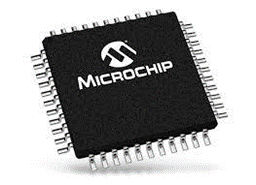 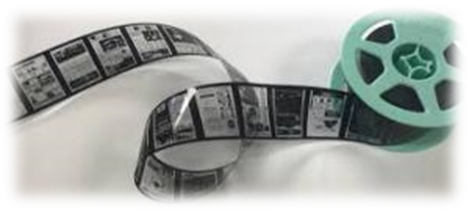 microchip     microfilm     megalith
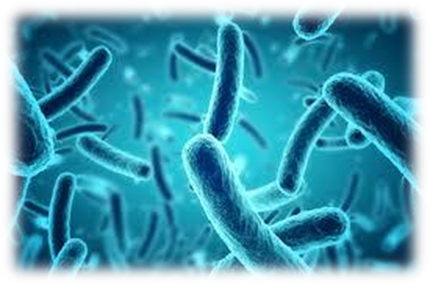 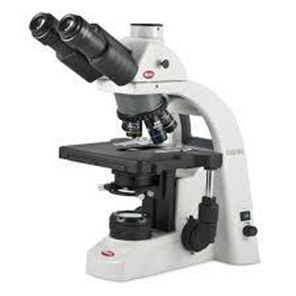 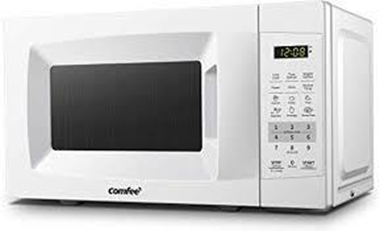 microscope        microbe          microwave
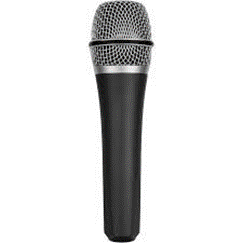 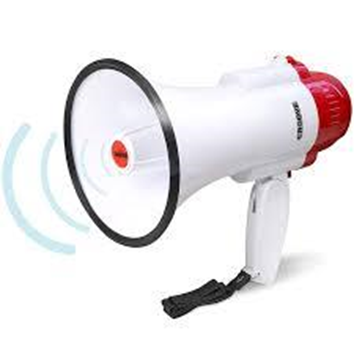 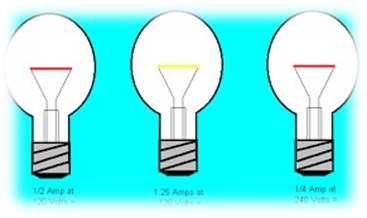 microphone     megaphone       megawatt
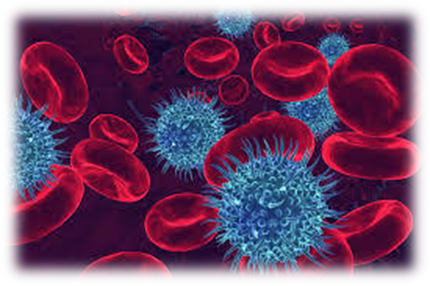 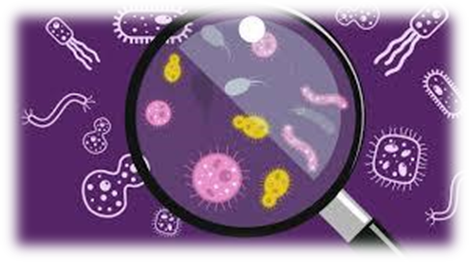 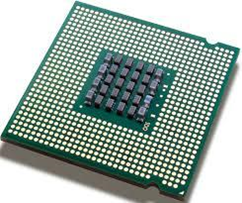 microscopic        microbiology    microprocessor
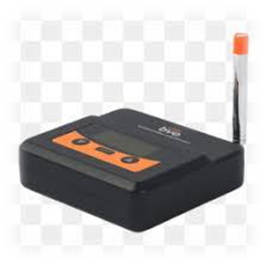 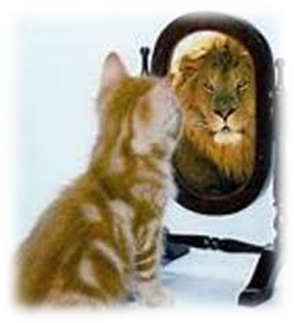 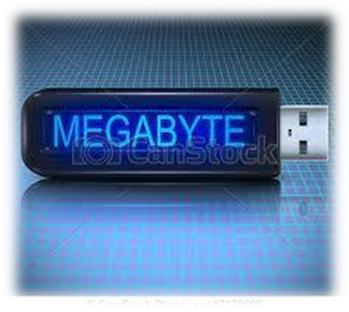 megabyte         megahertz      megalomania
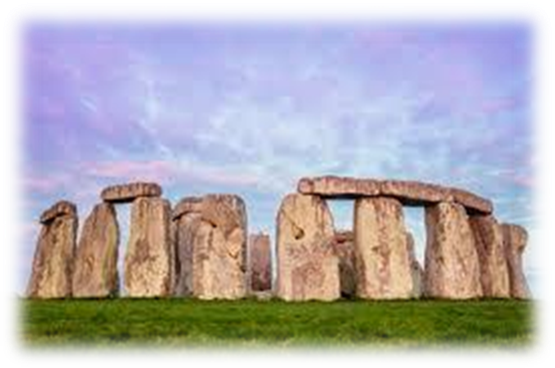 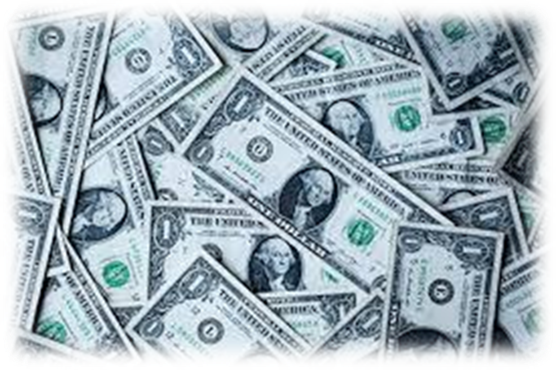 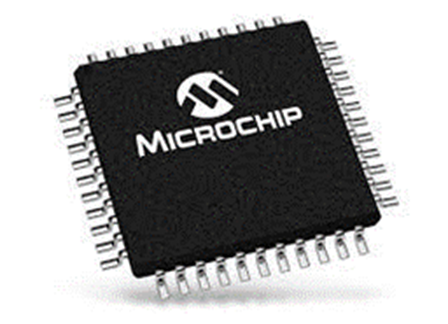 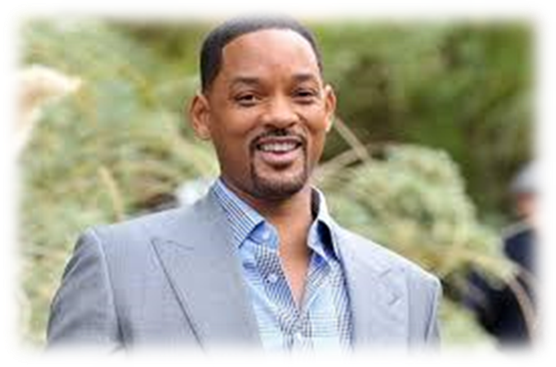 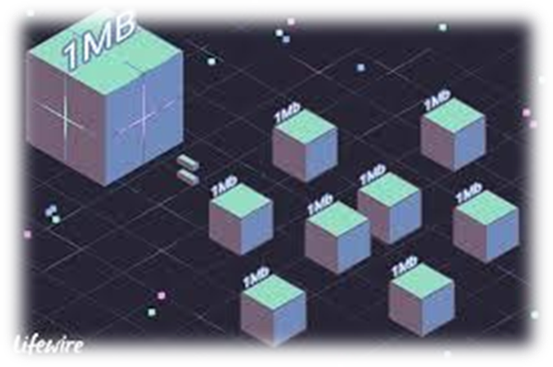 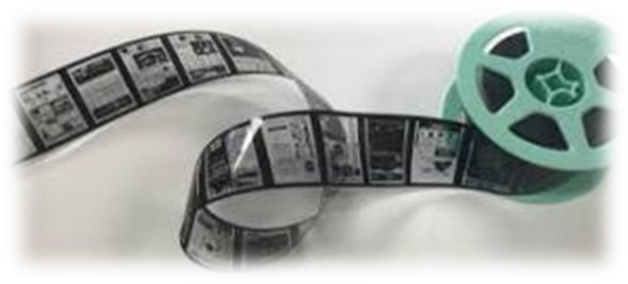 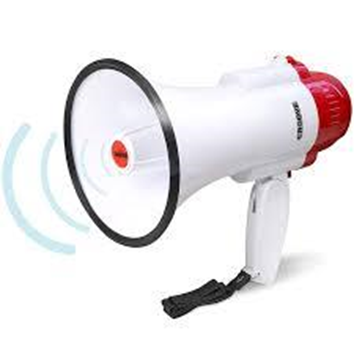 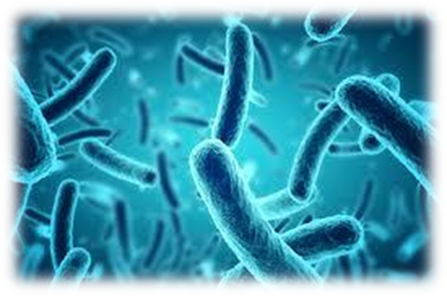 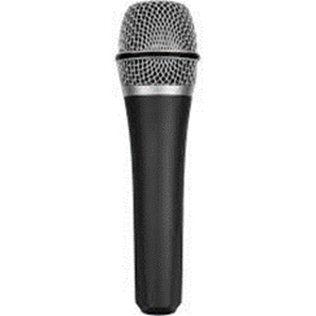 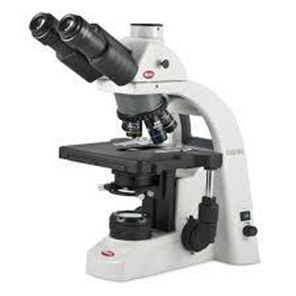 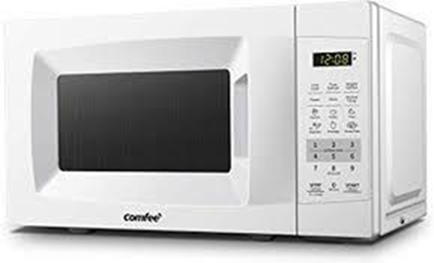 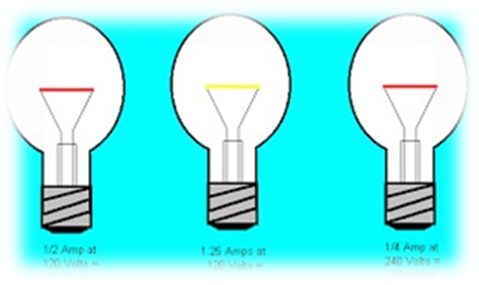 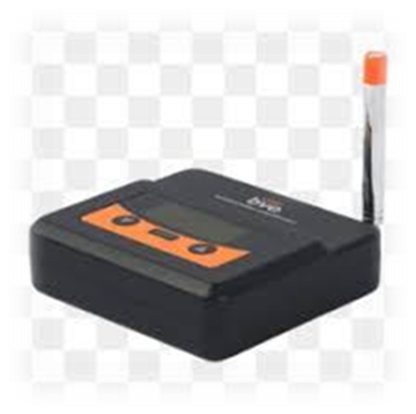 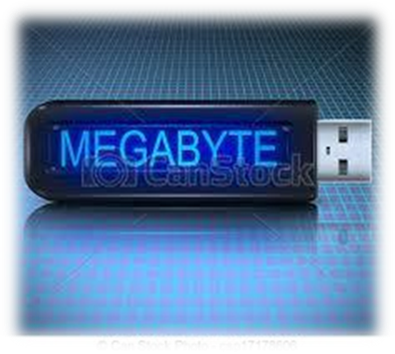 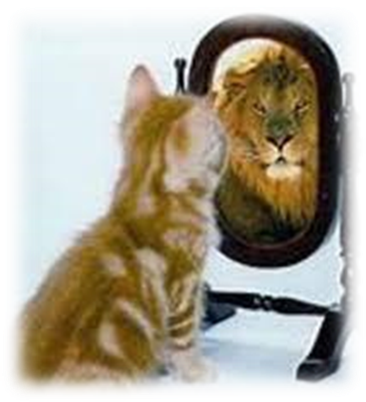 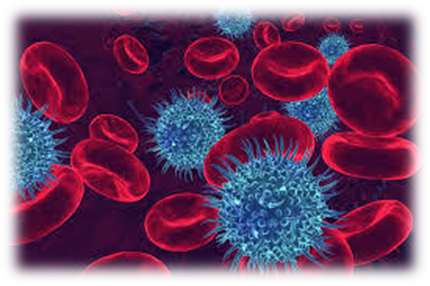 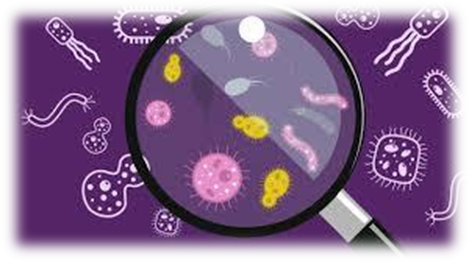 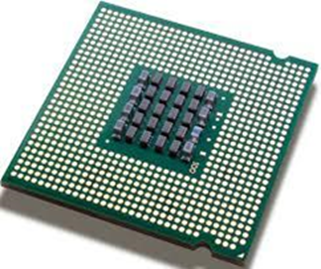 Activity Page:
Spelling
<mega->
<micro->
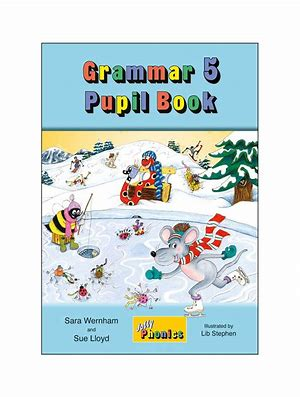 Dictation
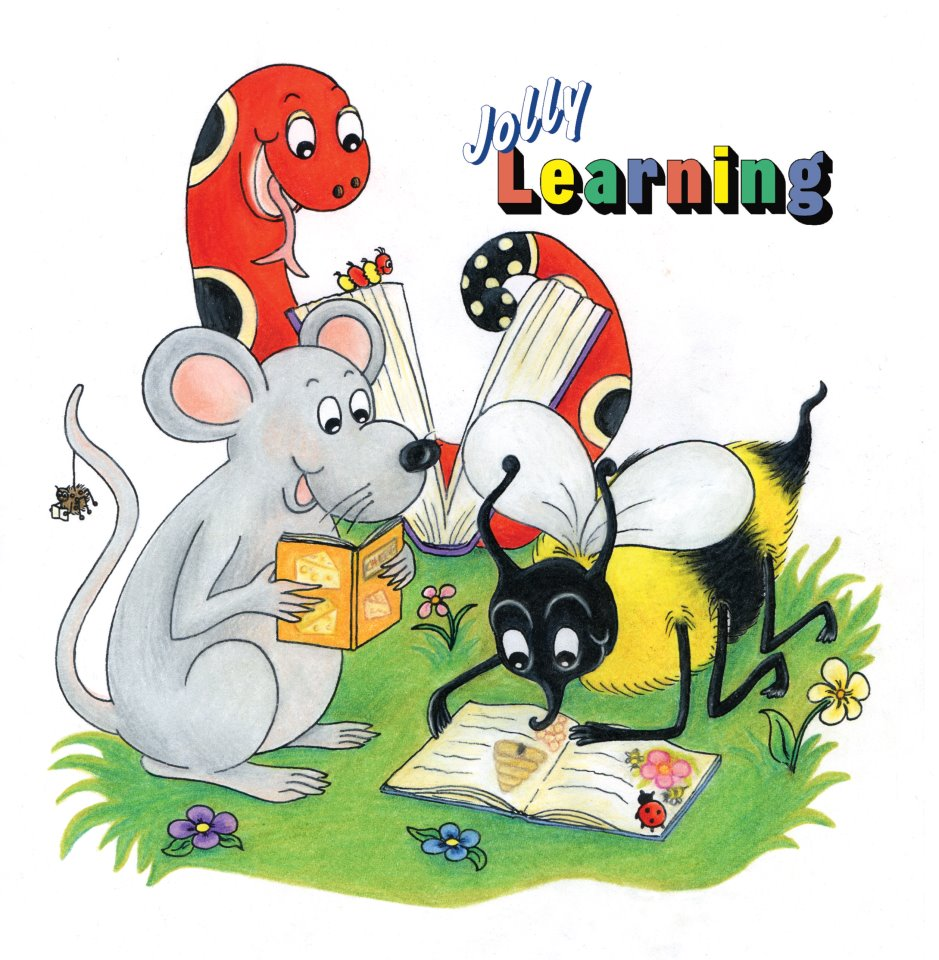 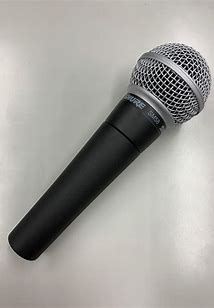 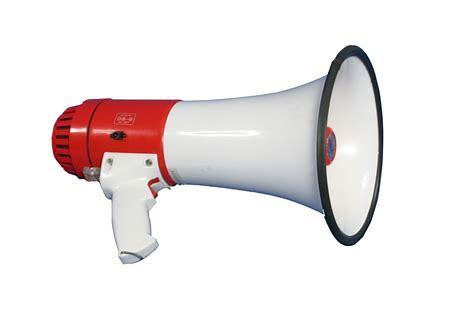 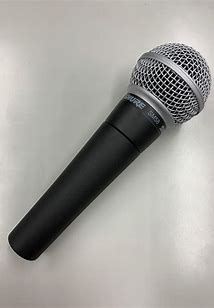 “Can I exchange the megaphone for a microphone?” asked Jane.
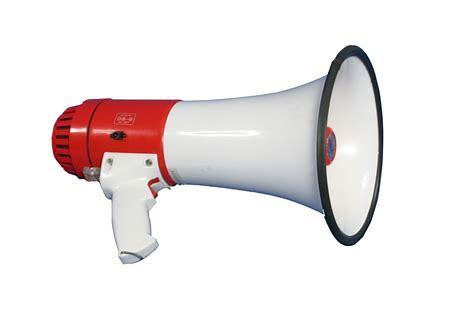 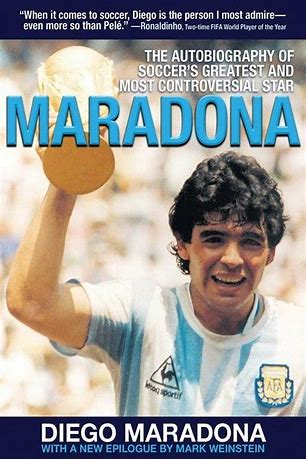 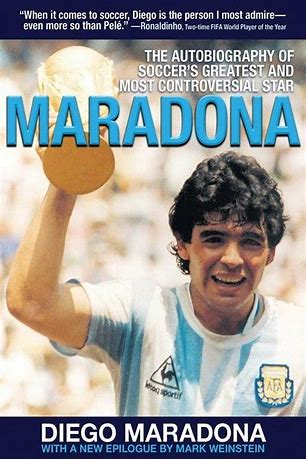 The multitalented megastar has written his autobiography.
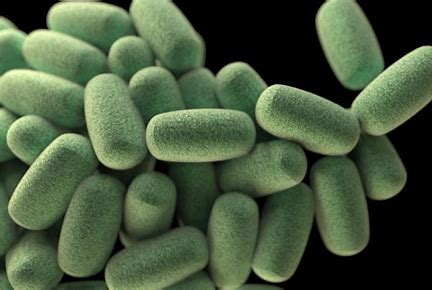 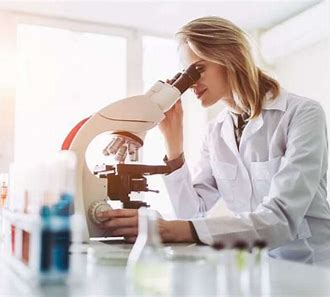 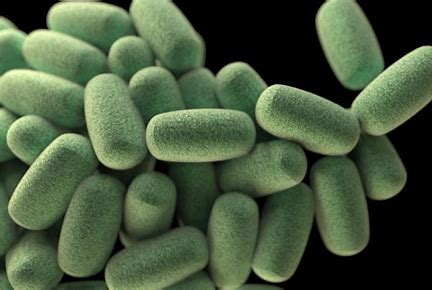 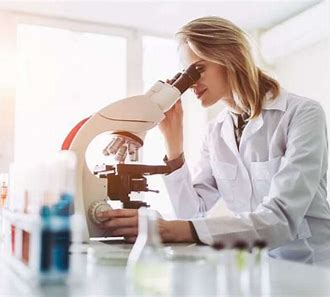 The microbiologist looked at the microbes down the microscope.
Thank you. 

See you 
next time!
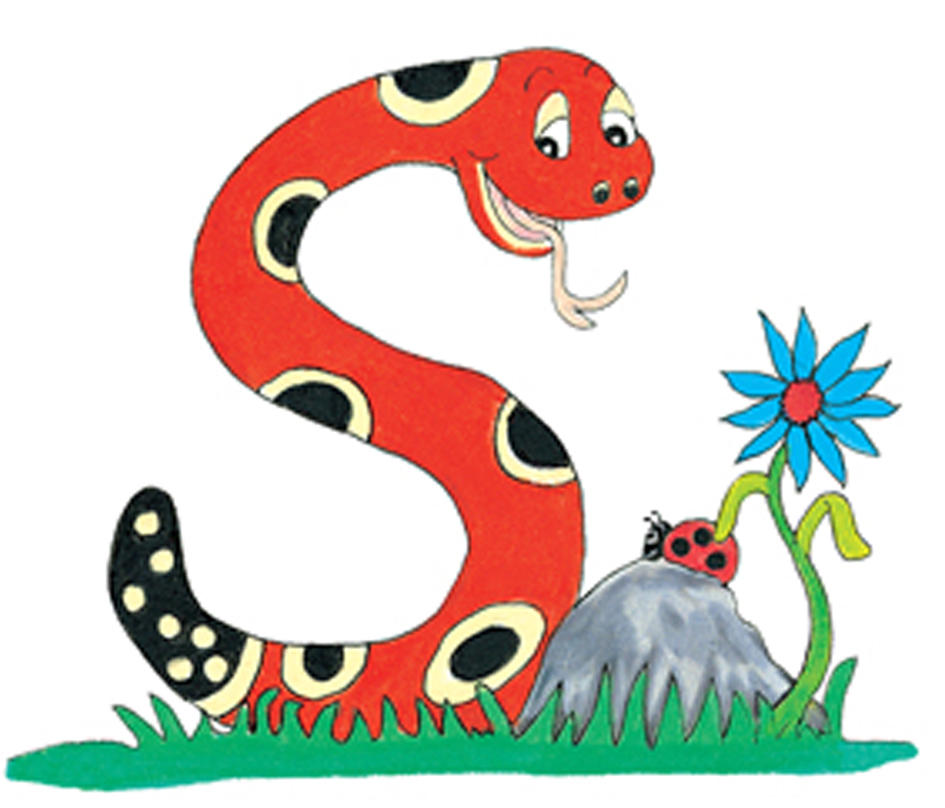